Do-more Technical Training
Hardware
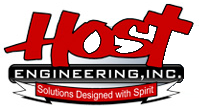 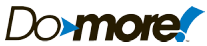 CPU Hardware
LEDs
Powered OFF
All YELLOW: Booter started
All GREEN: OS started
YELLOW-RED-GREENChase: OS initializing
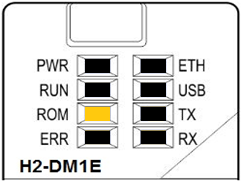 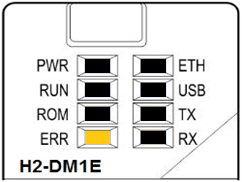 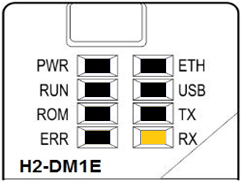 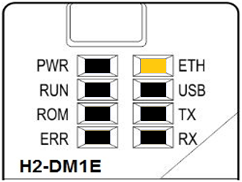 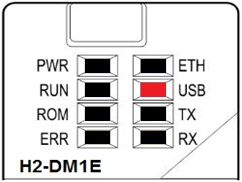 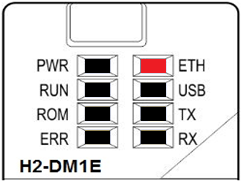 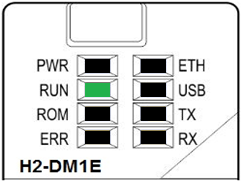 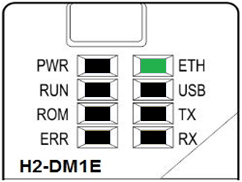 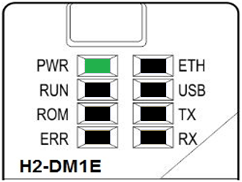 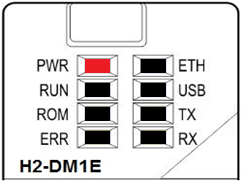 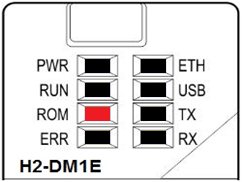 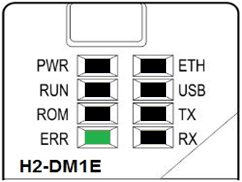 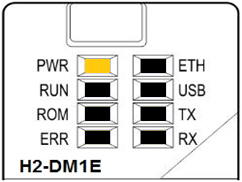 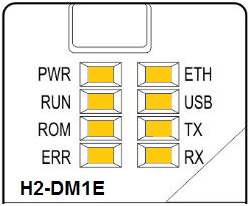 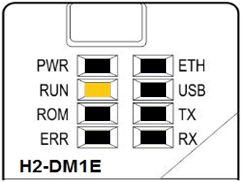 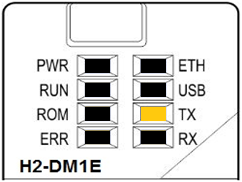 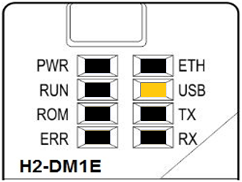 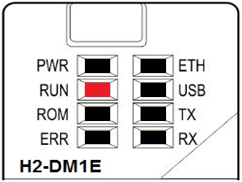 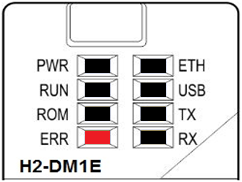 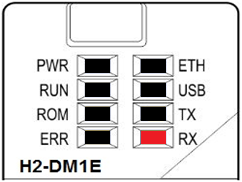 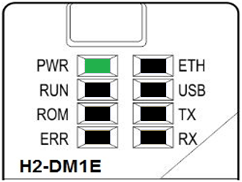 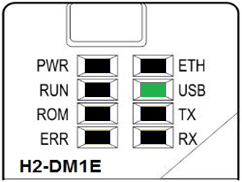 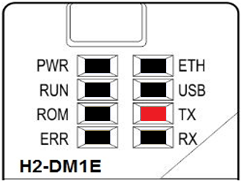 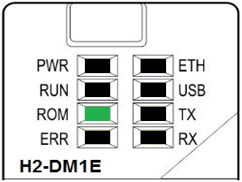 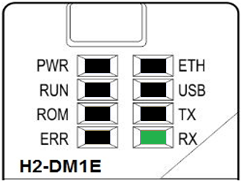 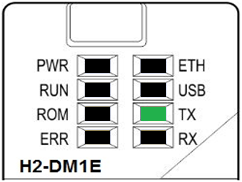 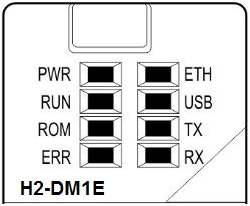 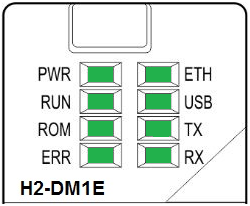 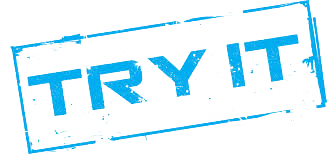 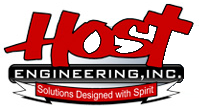 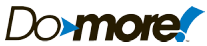 [Speaker Notes: - Do power up demonstration]
CPU Hardware
LEDs
PWR: Power
OFF – No base power
GREEN – Base power,battery good
YELLOW – Base power, battery low
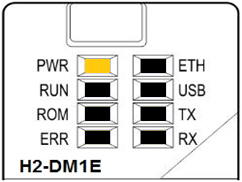 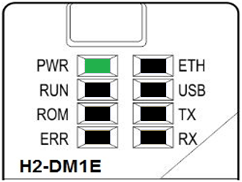 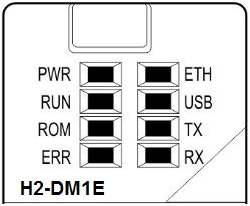 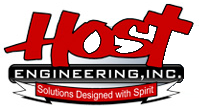 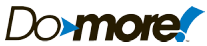 CPU Hardware
LEDs
RUN: Run mode
OFF – Stop (Program) mode
GREEN – Run mode
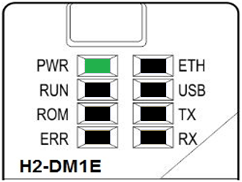 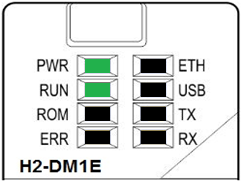 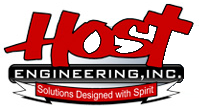 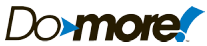 CPU Hardware
LEDs
ROM: Non-volatile read-onlymemory (ROM)
OFF – ROM not being updated
YELLOW – ROM beingupdated
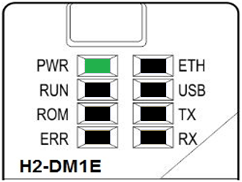 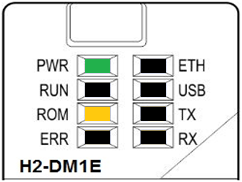 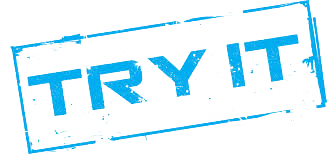 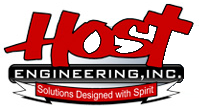 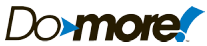 [Speaker Notes: Connect with Do-more Designer
Goto Edit mode in $Main
Add a simple rung
Click <Write PLC> button
Observe ROM light
Make change in Ladder
Press <Write PLC> again
Observe Status bar in Do-more Designer]
CPU Hardware
LEDs
ERR: Error
OFF – Normal
RED
(1) Fatal error: (e.g. I/O)
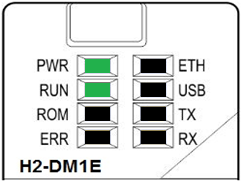 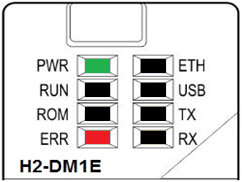 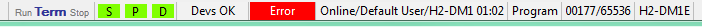 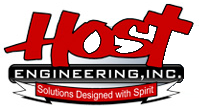 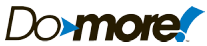 CPU Hardware (ERR LED lit)
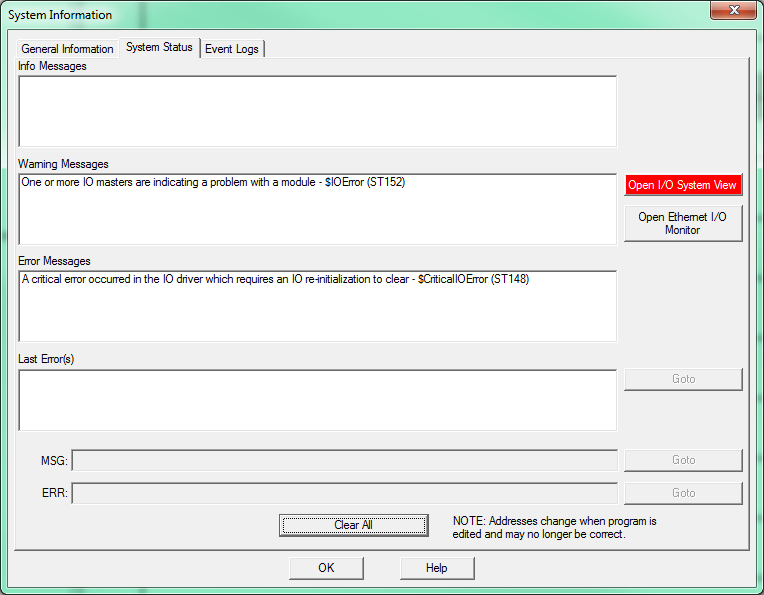 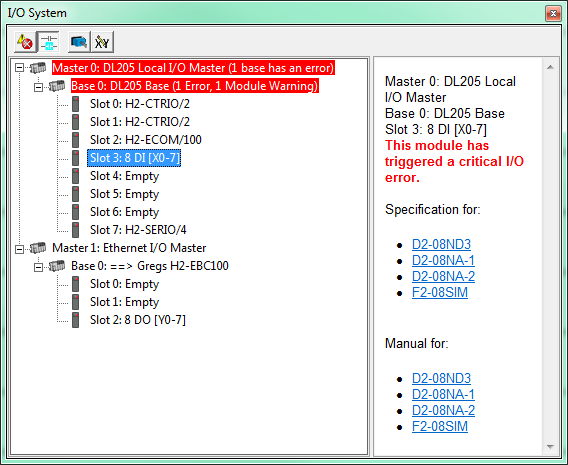 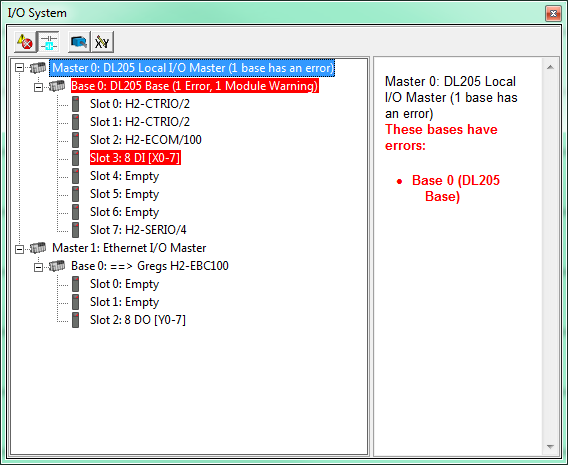 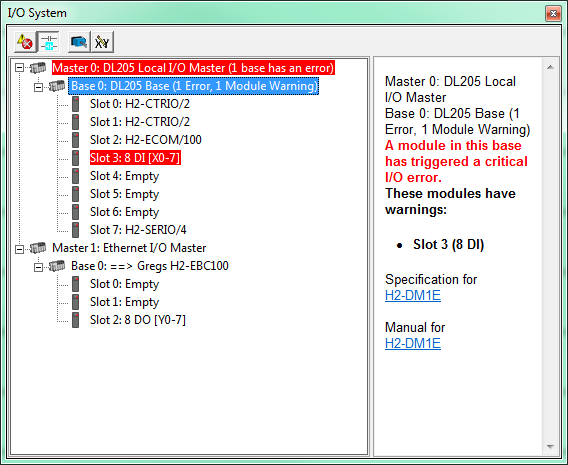 Click on Error
Click onOpen I/OSystemView
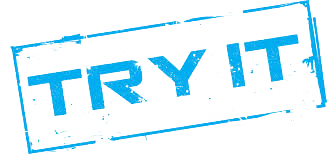 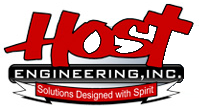 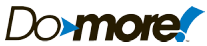 [Speaker Notes: While powered up, pull the output module out of the base
Click on the “Error” in the Status Bar
Click on the <Open I/O System View> button
Show progressive detail
Plug module back in
Use PLC  Re-initialize PLC I/O…]
CPU Hardware
LEDs
ERR: Error
OFF – Normal
RED
Fatal error: (e.g. I/O)
$IOError (ST152)
$IOMasterErrors (DST28)
LocalIOMaster.Slot0_31
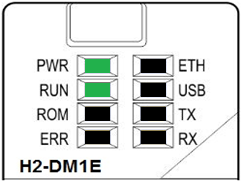 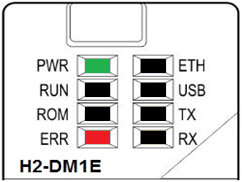 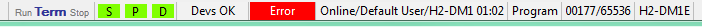 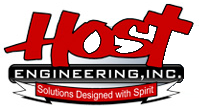 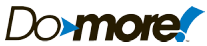 CPU Hardware
LEDs
ERR: Error
OFF – Normal
RED
(1) Fatal error: (e.g. I/O)
(2) Software watchdog:PLC scantime greater than$WatchdogTimeVal (DST23)
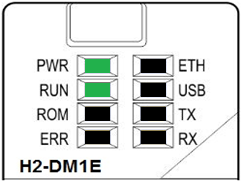 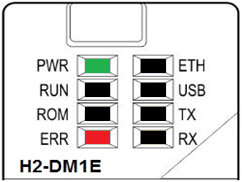 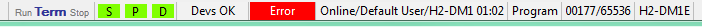 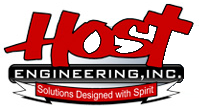 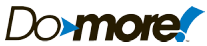 CPU Hardware (ERR LED lit)
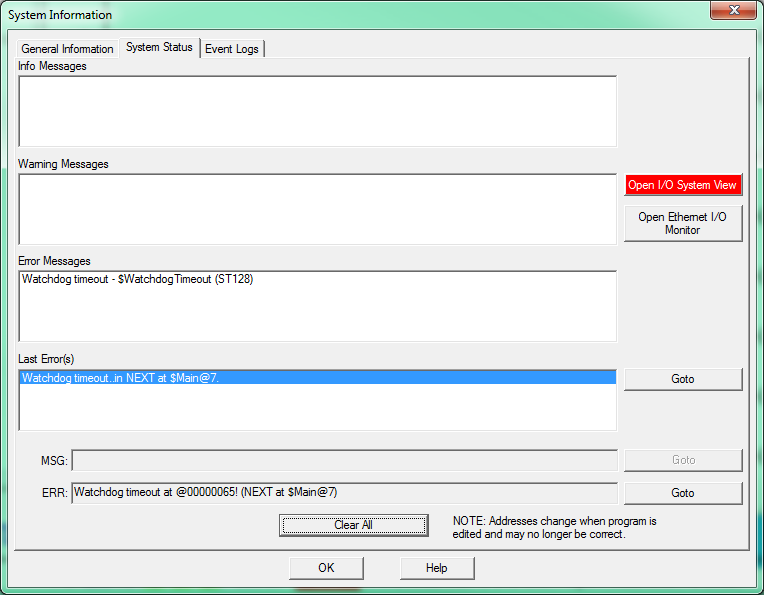 Click on Error
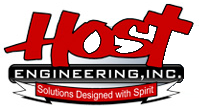 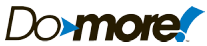 CPU Hardware
LEDs
ERR: Error
OFF – Normal
RED
(1) Fatal error: (e.g. I/O)
(2) Software watchdog:PLC scantime greater than$WatchdogTimeVal (DST23)
$WatchdogTimeout (ST128)
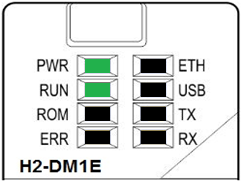 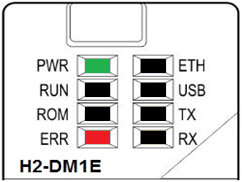 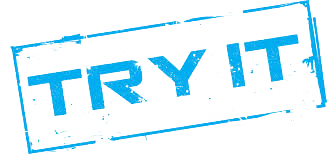 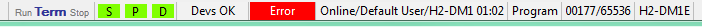 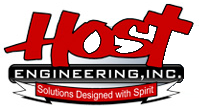 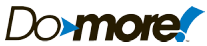 [Speaker Notes: Make a simple C0 to WATCHDOG instruction in $Main selecting “Fire Software Watchdog” as the parameter
Create a Data View with $ScanTime, C0, $WatchdogTimeVal, $WatchdogTimeout in them
Discuss the values & make sure C0 is OFF (use Data View’s Edit mode)
Download to PLC
Put in RUN mode
Turn C0 ON and note response
Turn C0 OFF, clear error and go back to RUN mode]
CPU Hardware
LEDs
ETH: Ethernet network
OFF – No connection
GREEN – Link good
YELLOW – Activity
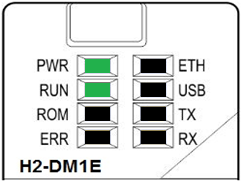 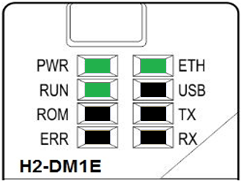 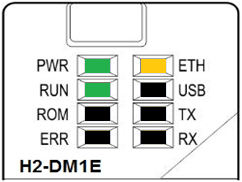 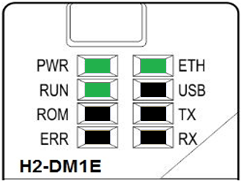 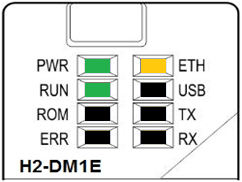 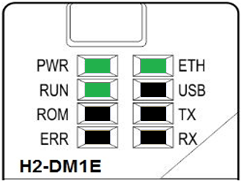 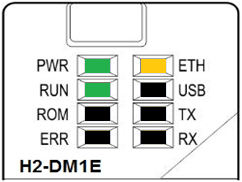 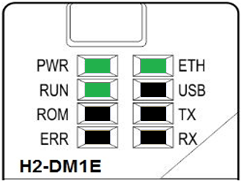 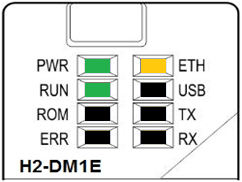 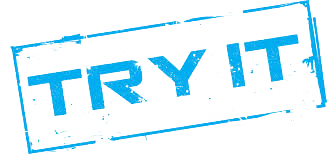 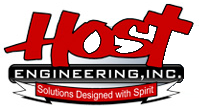 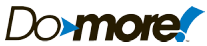 [Speaker Notes: Unplug the Ethernet cable from the built-in port and plug it back in to notice the activity
Notice activity while a link is working]
CPU Hardware
LEDs
USB: USB activity
OFF – No activity
GREEN – Receiving data
YELLOW – Transmitting data
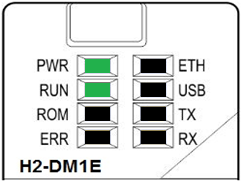 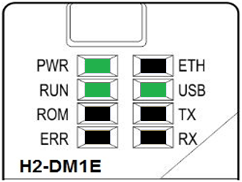 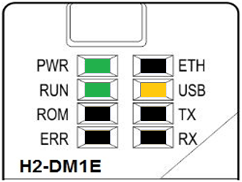 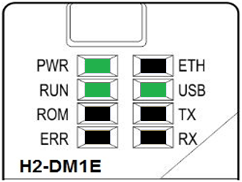 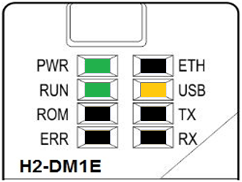 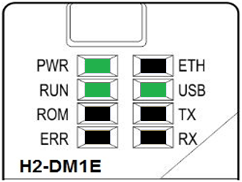 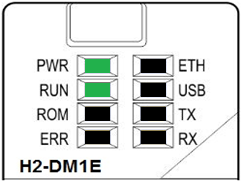 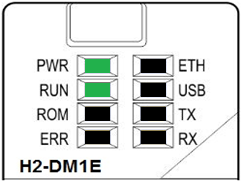 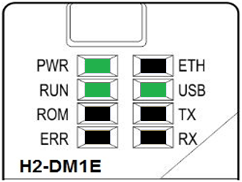 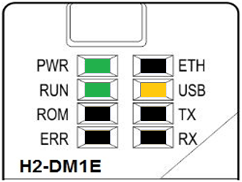 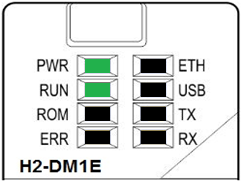 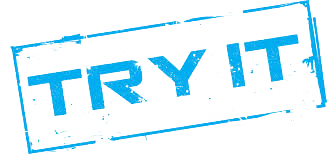 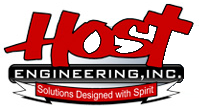 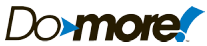 [Speaker Notes: Make a USB link with USB cable
Notice activity light]
CPU Hardware
LEDs
TX: Serial port transmit
OFF – No activity
GREEN – Transmitting data
RX: Serial port receive
OFF – No activity
GREEN – Receiving data
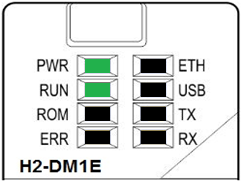 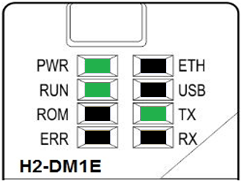 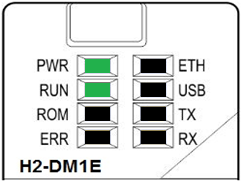 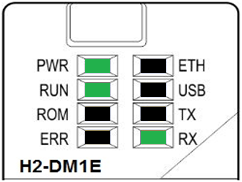 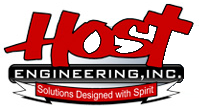 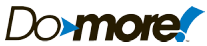 CPU Hardware
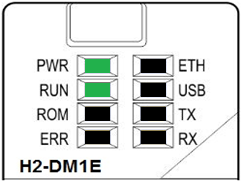 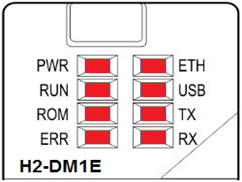 LEDs
All RED: Hardware Watchdog
Fires if OS stops working for >2 seconds
$DisableHwWdog (ST25)
OFF: Enabled
ON: Disabled
Disables H/W Watchdog
Prevents WATCHDOG instruction from working
Prevents Designer’s Debug Mode from firing H/W Watchdog
$HwWatchdogMode (ST24)
OFF: Reboot Mode
Attempts warm reboot
Makes entry in System Log
Sets $WatchdogReboot (ST13) 
Increments $WatchdogReboots (DST385)
If  ≥ 10, CPU stays in Stop (Program) mode
ON: Shutdown Mode
No reboots attempted
Stays in shutdown state
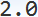 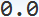 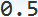 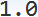 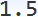 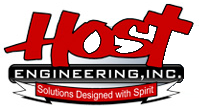 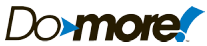 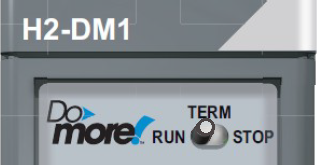 CPU Hardware
Mode Switch
RUN: Run
On power-up, goes to Run mode
TERM: Terminal; allows Designer to control mode
On power-up, returns to last mode
STOP: Stop; Program mode
On power-up, stays in Stop mode
Designer shows mode switch position
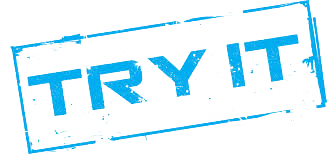 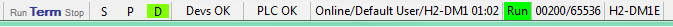 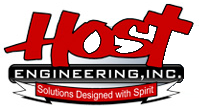 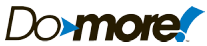 [Speaker Notes: Flip it and watch the Status Bar]
CPU Hardware
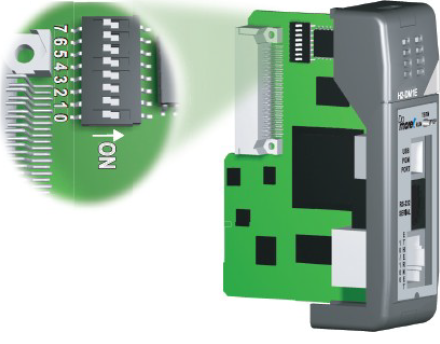 DIP Switches
0: Load oldest OS
1: Stay in booter
2: Disable H/W Watchdog
3: Disable update (OS/FPGA)
4: <reserved>
5: <reserved>
6: <reserved>
7: Reset TCP/IP network settings
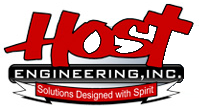 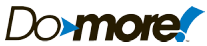 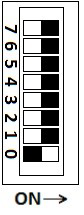 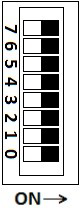 CPU Hardware
DIP Switches
0: Load oldest OS – In case the latest OS failed or features are not wanted, allows reverting to previous version
(1) Power down
(2) Remove CPU
(3) Set DIP #0 ON
(4) Reinstall CPU
(5) Power up
Set DIP #0 OFF to revert to latest OS
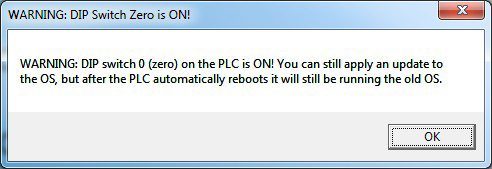 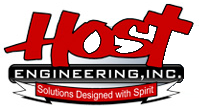 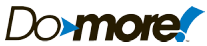 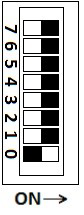 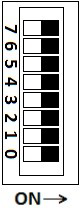 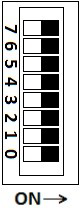 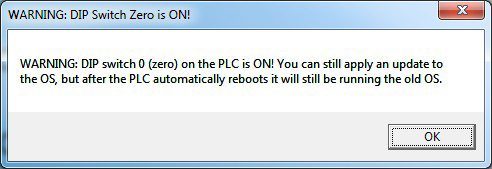 CPU Hardware
DIP Switches
0: Load oldest OS
Current OS 1.0 (Running)
Old OS1.0 (not running)
New OS1.1
New OS1.1(Running)
Newer OS1.2 (Running)
Newer OS1.2 (not running)
Old OS1.0 (not running)
Old OS1.0 (Running)
New OS1.1 (not running)
FW Update
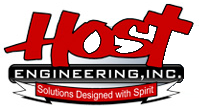 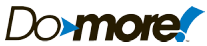 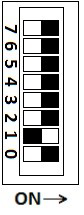 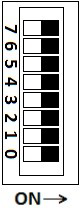 CPU Hardware
DIP Switches
1: Stay in booter – Causes CPU to power up, stay in booter & not run OS
(1) Power down
(2) Remove CPU
(3) Set DIP #1 ON
(4) Reinstall CPU
(5) Power up
Set DIP #1 OFF to power up normally
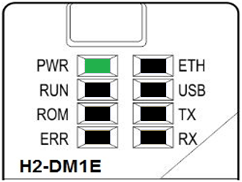 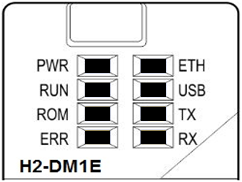 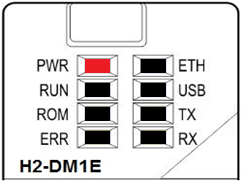 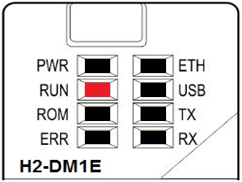 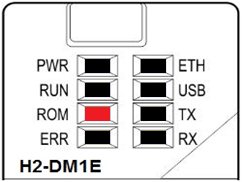 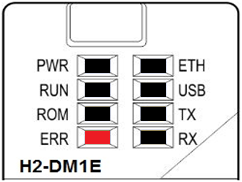 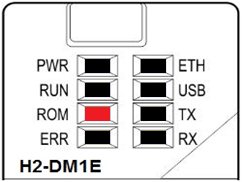 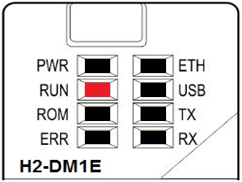 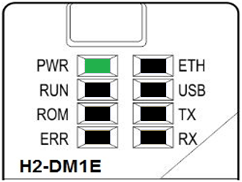 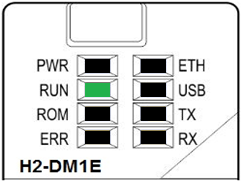 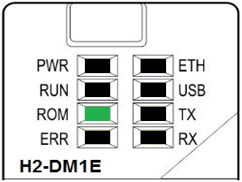 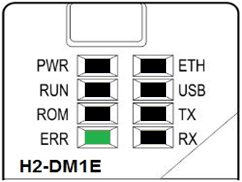 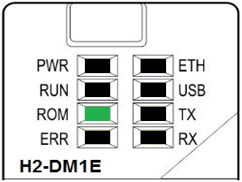 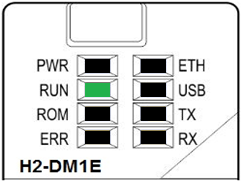 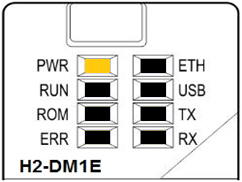 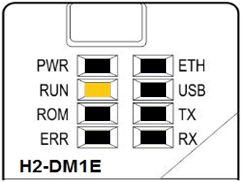 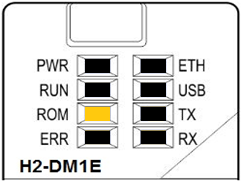 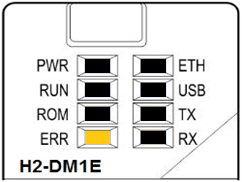 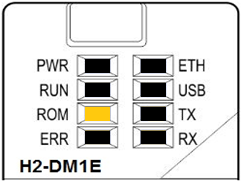 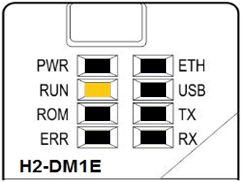 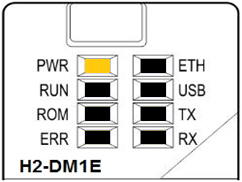 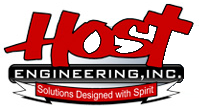 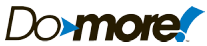 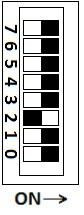 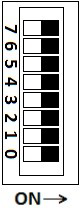 CPU Hardware
DIP Switches
2: Disable H/W Watchdog
Disables H/W Watchdog
Prevents WATCHDOG instruction from working
Prevents Designer’s Debug Mode from firing H/W Watchdog
(1) Power down
(2) Remove CPU
(3) Set DIP #2 ON
(4) Reinstall CPU
(5) Power up
CAUTION: Not recommended!
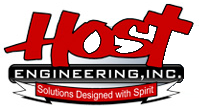 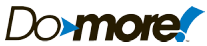 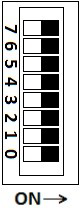 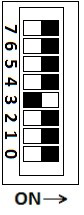 CPU Hardware
DIP Switches
3: Disable update (OS/FPGA): Prevents Designer from being able to update either the OS or the FPGA
(1) Power down
(2) Remove CPU
(3) Set DIP #3 ON
(4) Reinstall CPU
(5) Power up
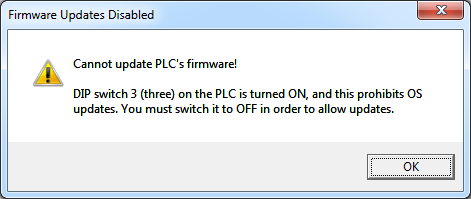 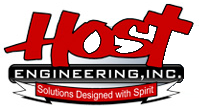 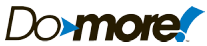 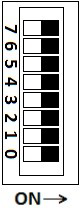 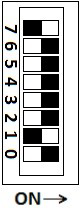 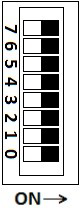 CPU Hardware
DIP Switches
7: Reset TCP/IP network settings: Resets back to factory defaults:
Module ID, Module Name, Module Description, IP Address, Subnet Mask, Gateway Address
Must be used in conjunction with DIP #1 (Stay in booter)
(1) Power down
(2) Remove CPU
(3) Set DIP #1 & #7 ON
(4) Reinstall CPU
(5) Set Mode Switch to TERM
(6) Power up
(7) Mode switch: RUN, TERM, RUN, TERM, STOP, TERM, STOP, TERM
(8) Power down
(9) Remove CPU
(10) Set DIP #1 & #7 OFF
(11) Reinstall CPU
(12) Power up
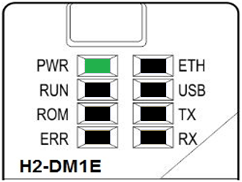 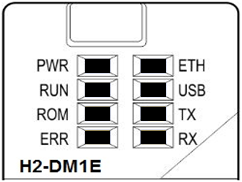 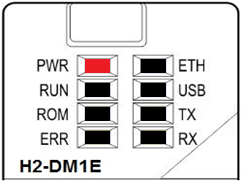 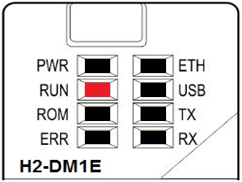 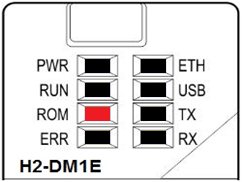 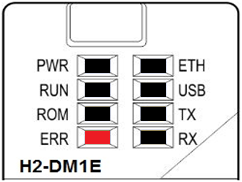 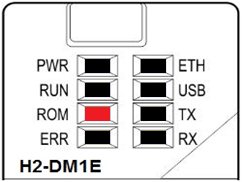 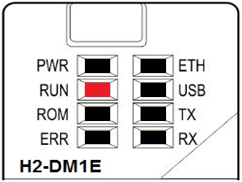 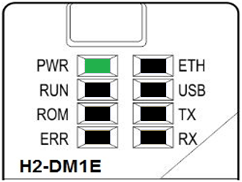 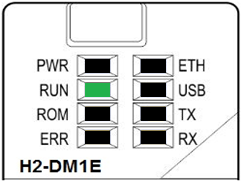 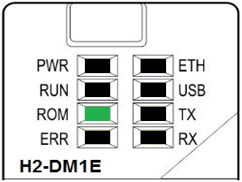 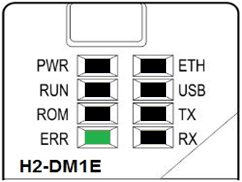 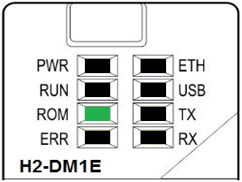 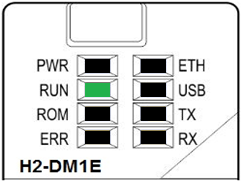 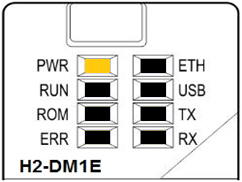 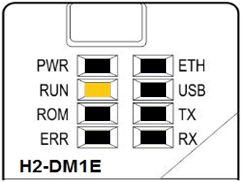 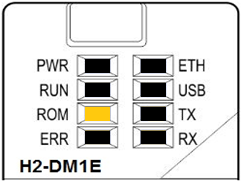 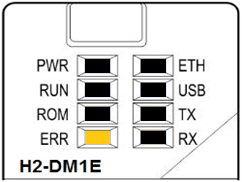 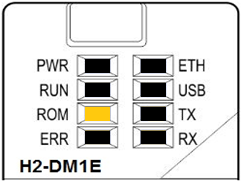 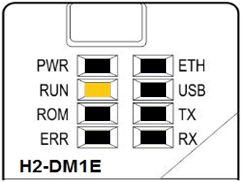 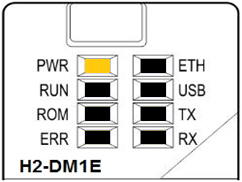 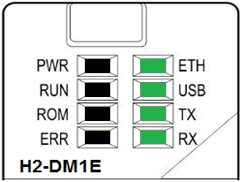 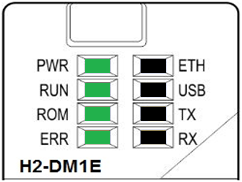 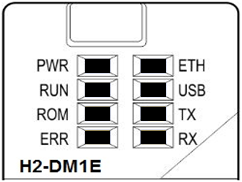 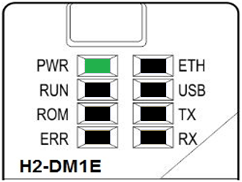 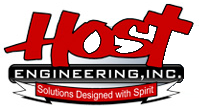 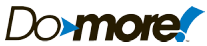 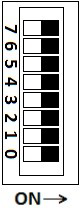 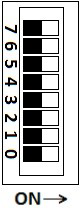 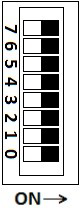 CPU Hardware
DIP Switches
0-7: Clear All: Clears everything!
TCP/IP network settings, System Configuration, Memory Configuration, Ladders, Documentation, User Accounts, Passwords
(1) Power down
(2) Remove CPU
(3) Set all DIPs ON
(4) Reinstall CPU
(5) Set Mode Switch to TERM
(6) Power up
(7) Mode switch: RUN, TERM, RUN, TERM, STOP, TERM, STOP, TERM
(8) Power down
(9) Remove CPU
(10) Set all DIPs OFF
(11) Reinstall CPU
(12) Power up
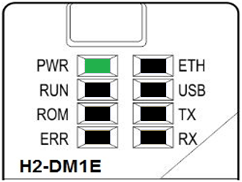 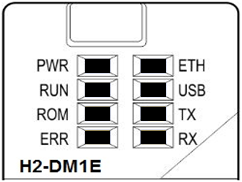 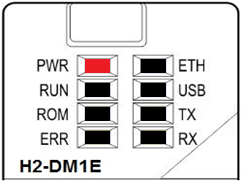 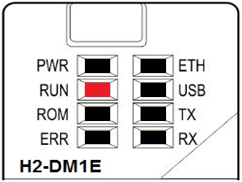 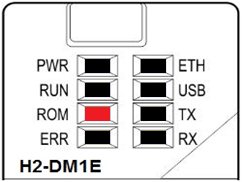 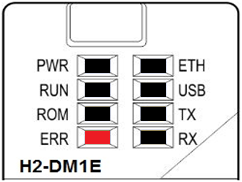 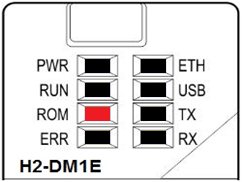 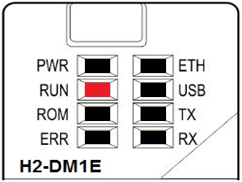 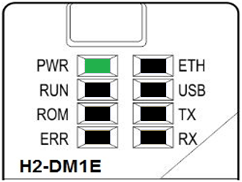 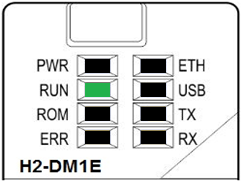 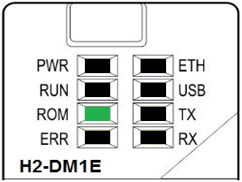 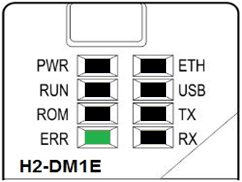 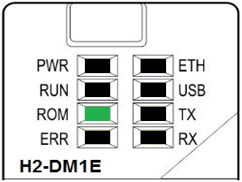 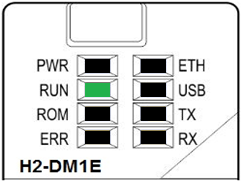 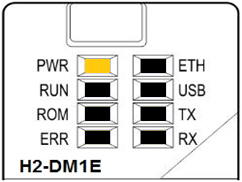 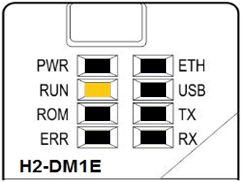 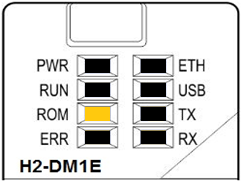 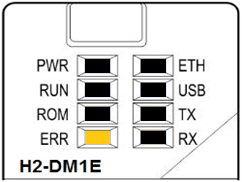 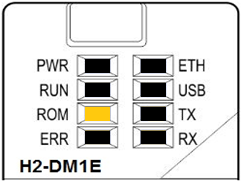 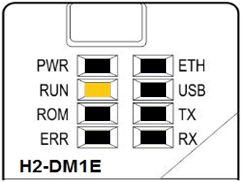 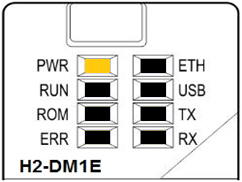 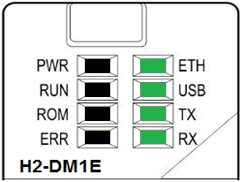 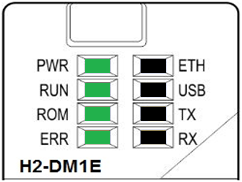 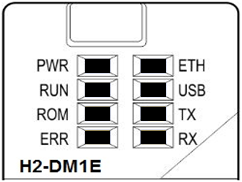 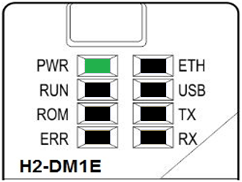 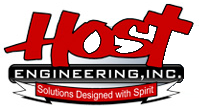 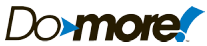 CPU Hardware
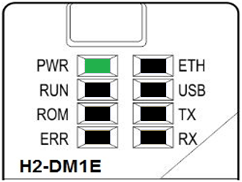 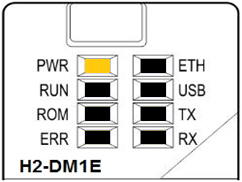 Battery Backup
3-year life
CR2032 (P/N: D0-MC-BAT)
2-hour capacitor
Holds up memory while replacing battery
Battery low indications
PWR light is YELLOW
$BatteryLow (ST149) = ON
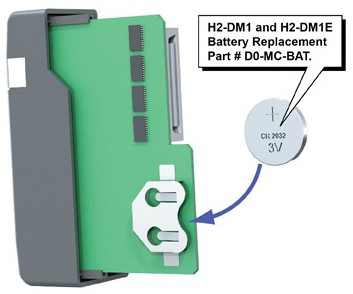 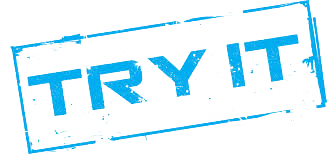 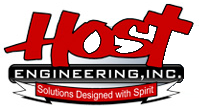 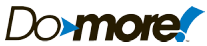 [Speaker Notes: Power down
Remove battery
Power up & note the color of the PWR light
Create Data View and look at ST149]